муниципальное бюджетное общеобразовательное учреждение 
«Средняя школа №40» города Смоленска
Цифровая образовательная среда как фактор профессионального роста педагогов и условие развития способностей учащихся
Учитель: Лебедева Анна Викторовна
Федеральные проекты, действующие в рамках нацпроекта «Образование»:
«Поддержка семей, имеющих детей»;
«Цифровая образовательная среда»;
«Современная школа»;
«Успех каждого ребёнка»;
«Учитель будущего»;
«Молодые профессионалы»;
«Новые возможности для каждого»;
«Социальная активность»;
«Экспорт образования».
Цифровая образовательная среда
Цель : создание современной и безопасной цифровой образовательной среды, обеспечивающей формирование ценности к саморазвитию и самообразованию у обучающихся образовательных организаций всех видов и уровней, путем обновления информационно-коммуникационной инфраструктуры, подготовки кадров, создания федеральной цифровой платформы
Цифровые образовательные платформы
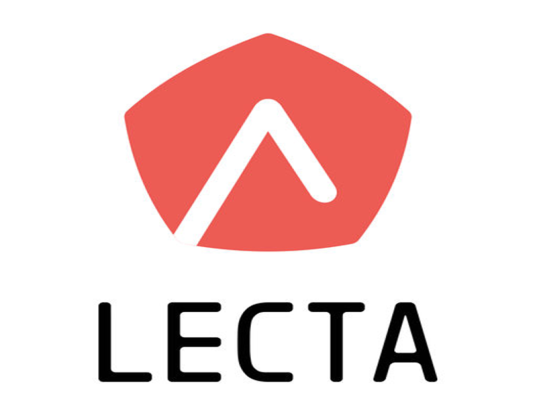 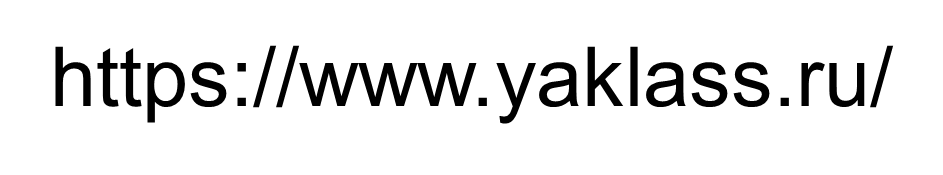 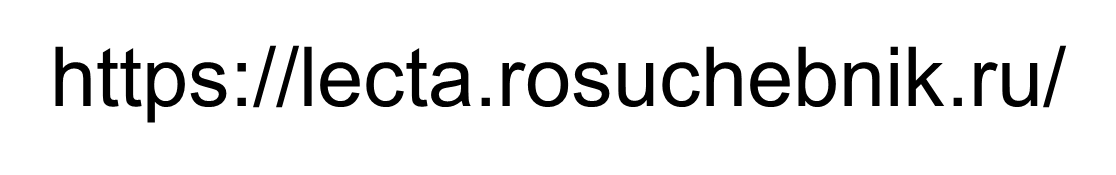 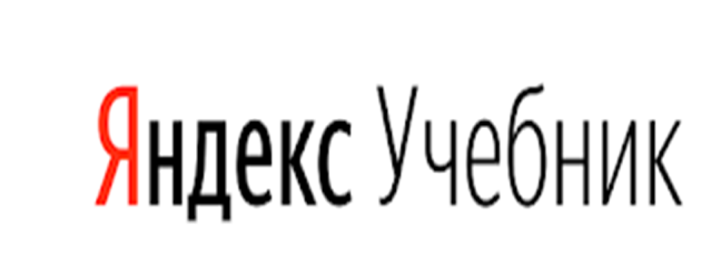 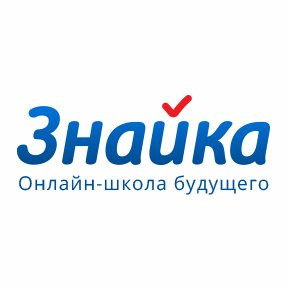 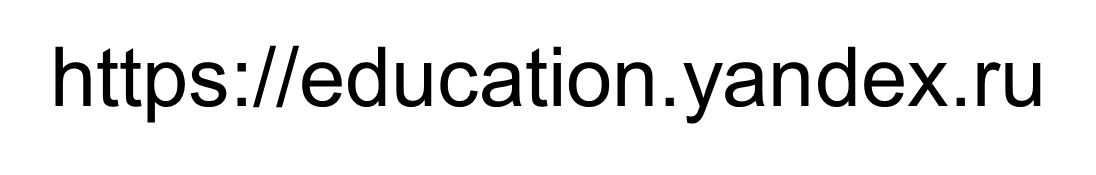 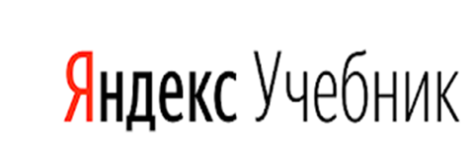 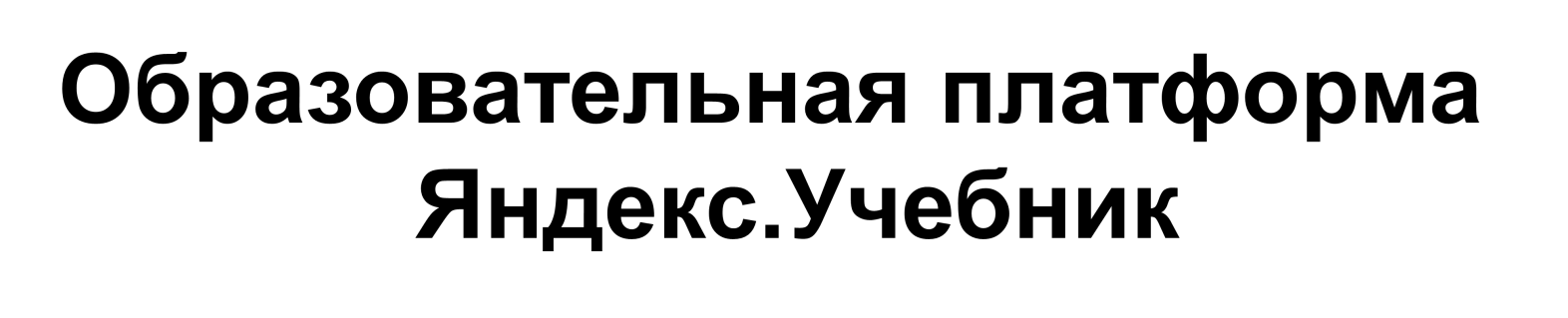 Яндекс. Учебник - это сервис с заданиями по математике для 1-5 классов  и русскому языку для 1—4 классов с автоматической проверкой ответов и мгновенной обратной связью для учеников. Задания составлены на основе примерных программ по русскому языку и математике и соответствуют ФГОС начального общего образования. 
Компания «Яндекс» и издательство учебной литературы «Просвещение» (с 2018 г.)
https://education.yandex.ru
Инструментарий платформы «Лекта» для учителя
1.Конструктор рабочих программ (сервис «Классная работа»).
2. Конструктор интерактивных   уроков (сервис «Классная работа»).
3. Управление работой учащихся (сервис  «Контрольные работы»).
4. Интерактивные атласы (сервис «Атлас +»).
5. Всероссийские проверочные работы(интерактивные тренажеры в двух режимах: тренировочный и контрольный).
6. Аудиоприложения по русскому и иностранным языкам (бесплатно на 90 дней).
7. Курсы повышения квалификации.
ЗНАЙКА.РУ
ЗНАЙКА.РУ — библиотека видеоуроков по школьной программе с 1 по 11 класс от опытных педагогов.
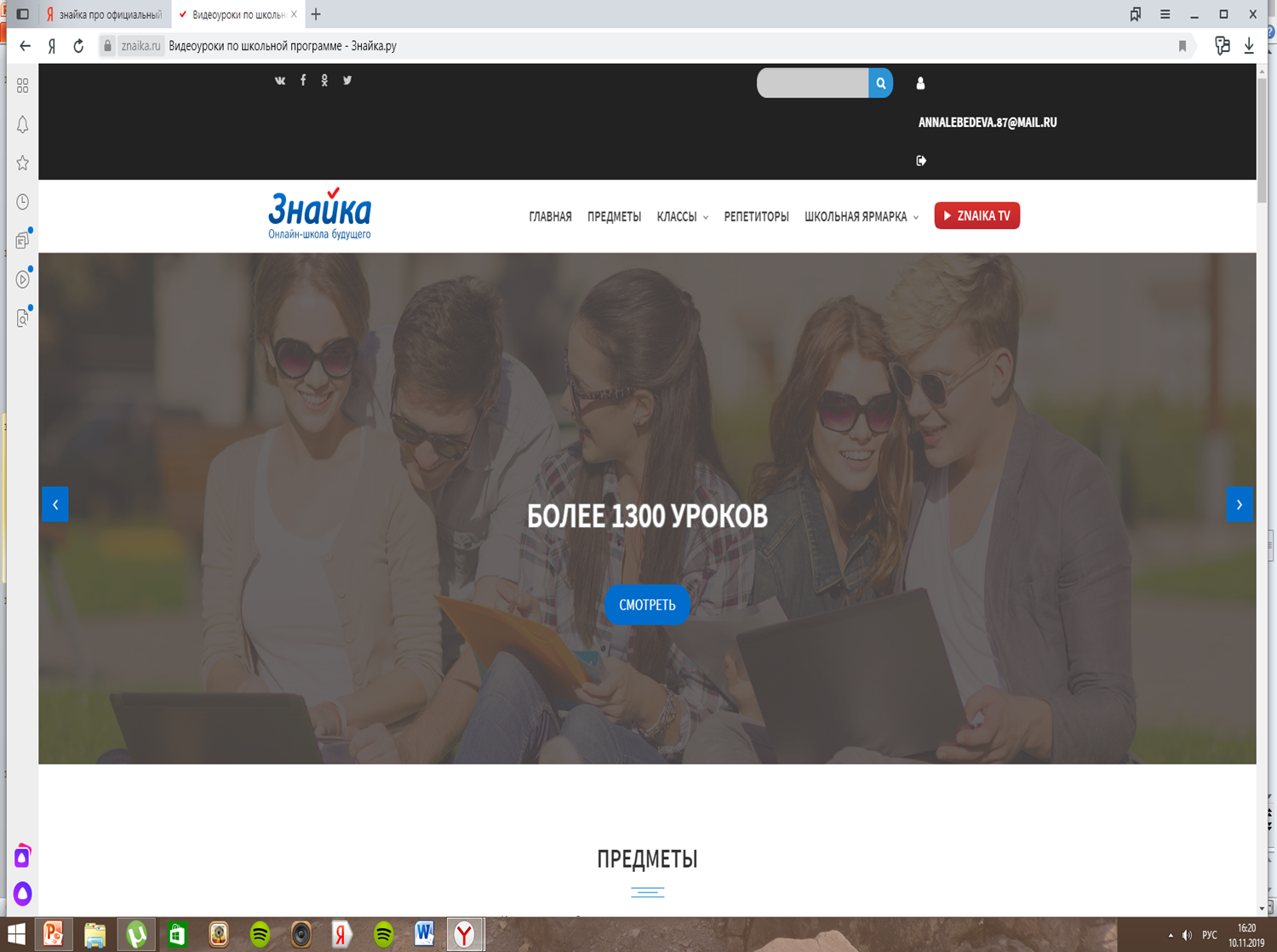 Цифровая образовательная среда
профессиональный рост педагог


развитие  способностей учащихся